150 éves az Országgyűlési Könyvtár
2018. március 6., Szakkönyvtári Seregszemle
Markója Szilárd
igazgató
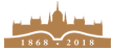 Az alapítás
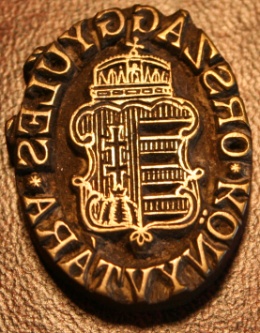 1868-as házszabály 215. paragrafus: "A Ház, tagjainak használatára, könyvtárt állít, melybe azon könyvek, nyomtatványok, vagy egyéb kiadványok szereztetnek meg, melyek a törvényhozási munkálkodásnál szükséges adatokat tartalmaznak".
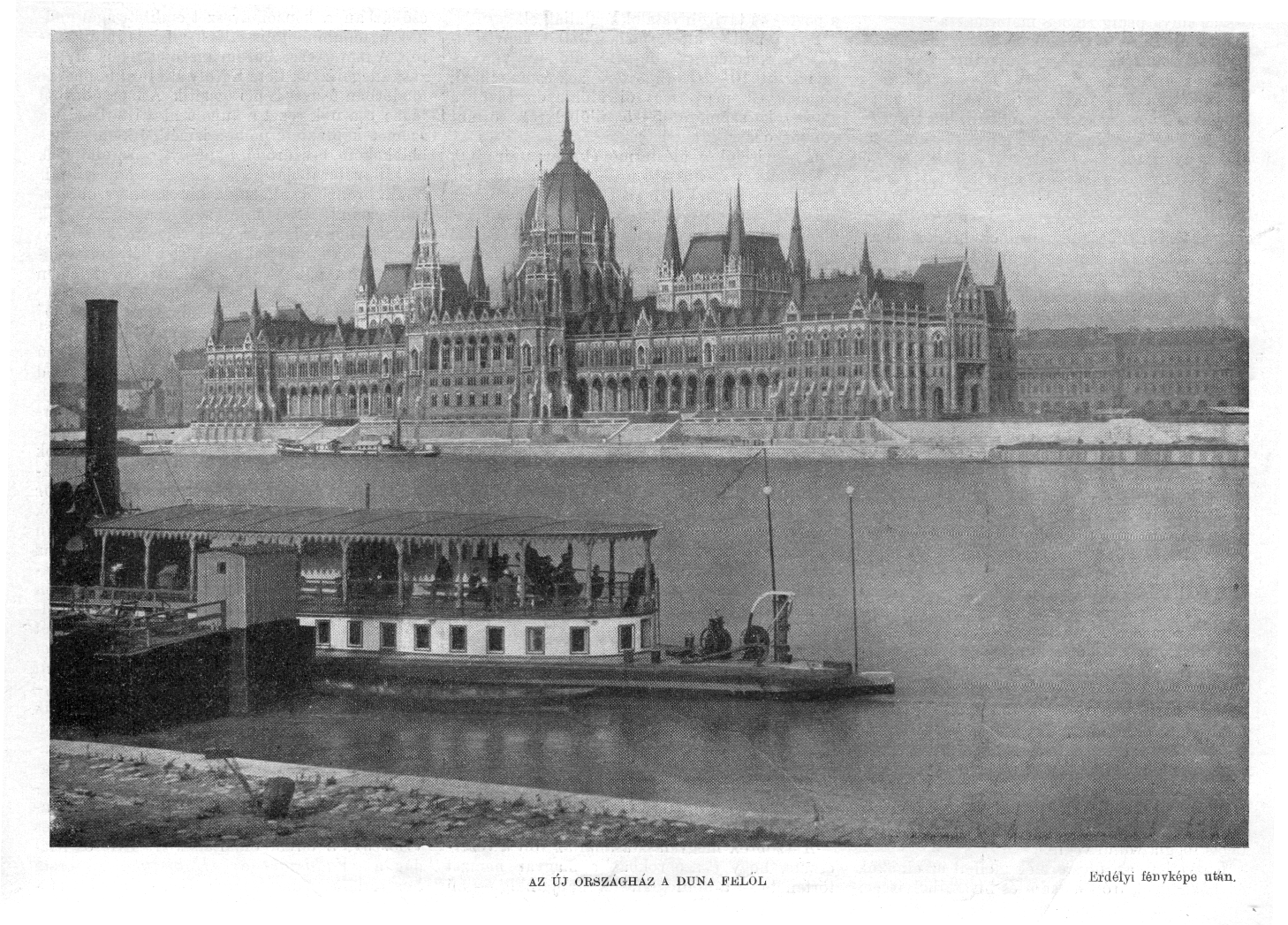 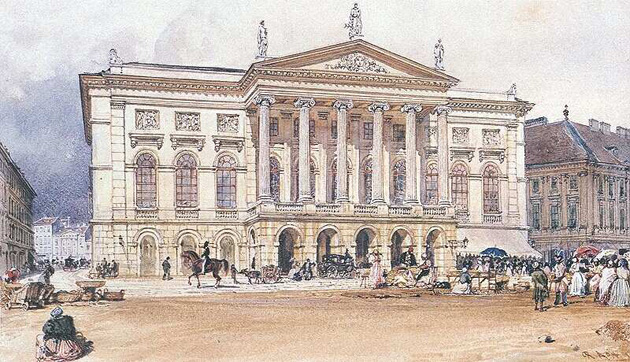 1873-1902
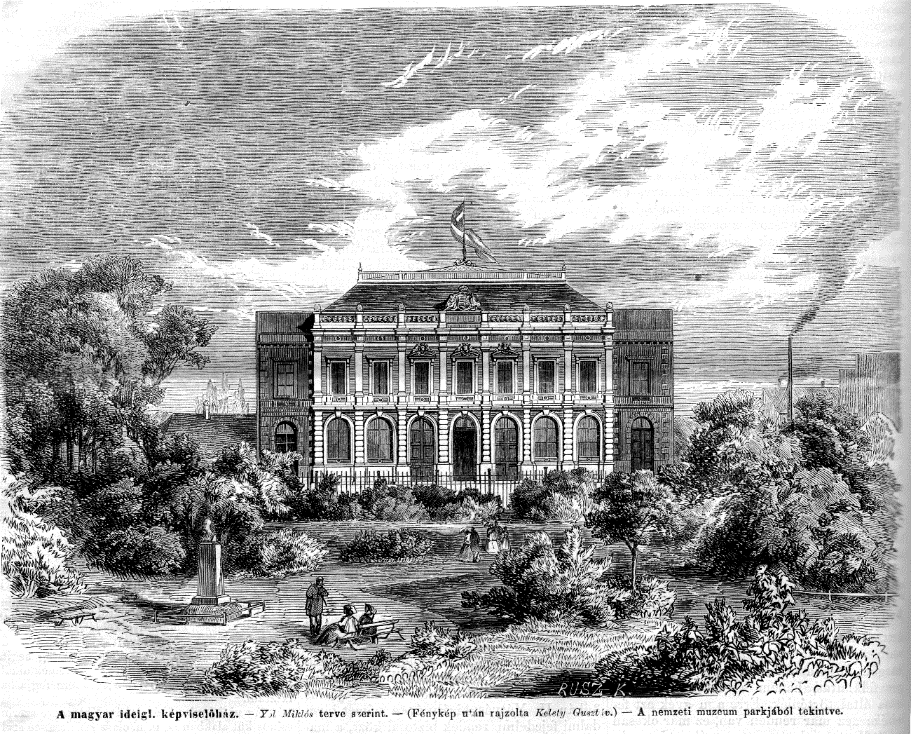 Kezdetektől-1873
1902-től
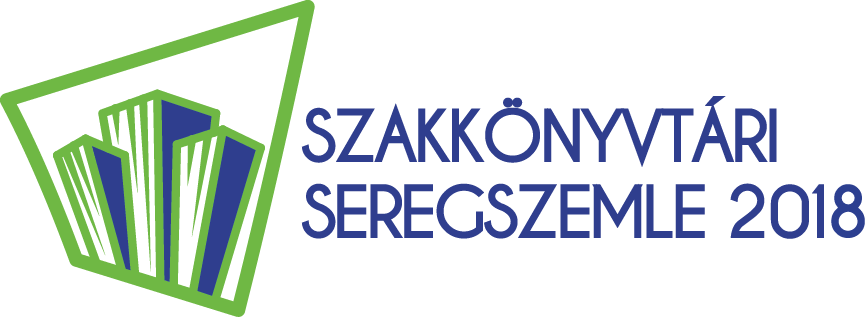 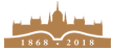 Az Országgyűlési Könyvtár története
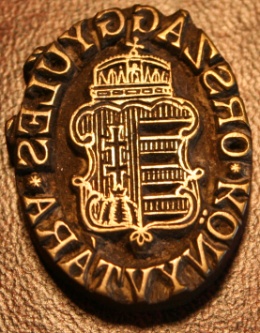 1902 augusztusától 
az új Országházban
1870: Létrejött a Képviselőház Könyvtára
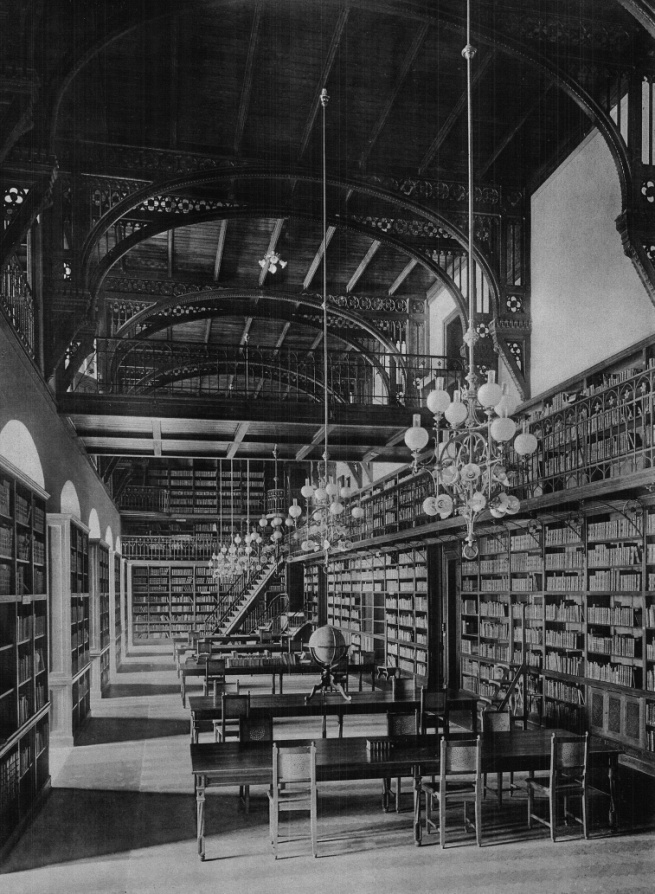 1934: megnyílt az Idegenek Olvasóterme
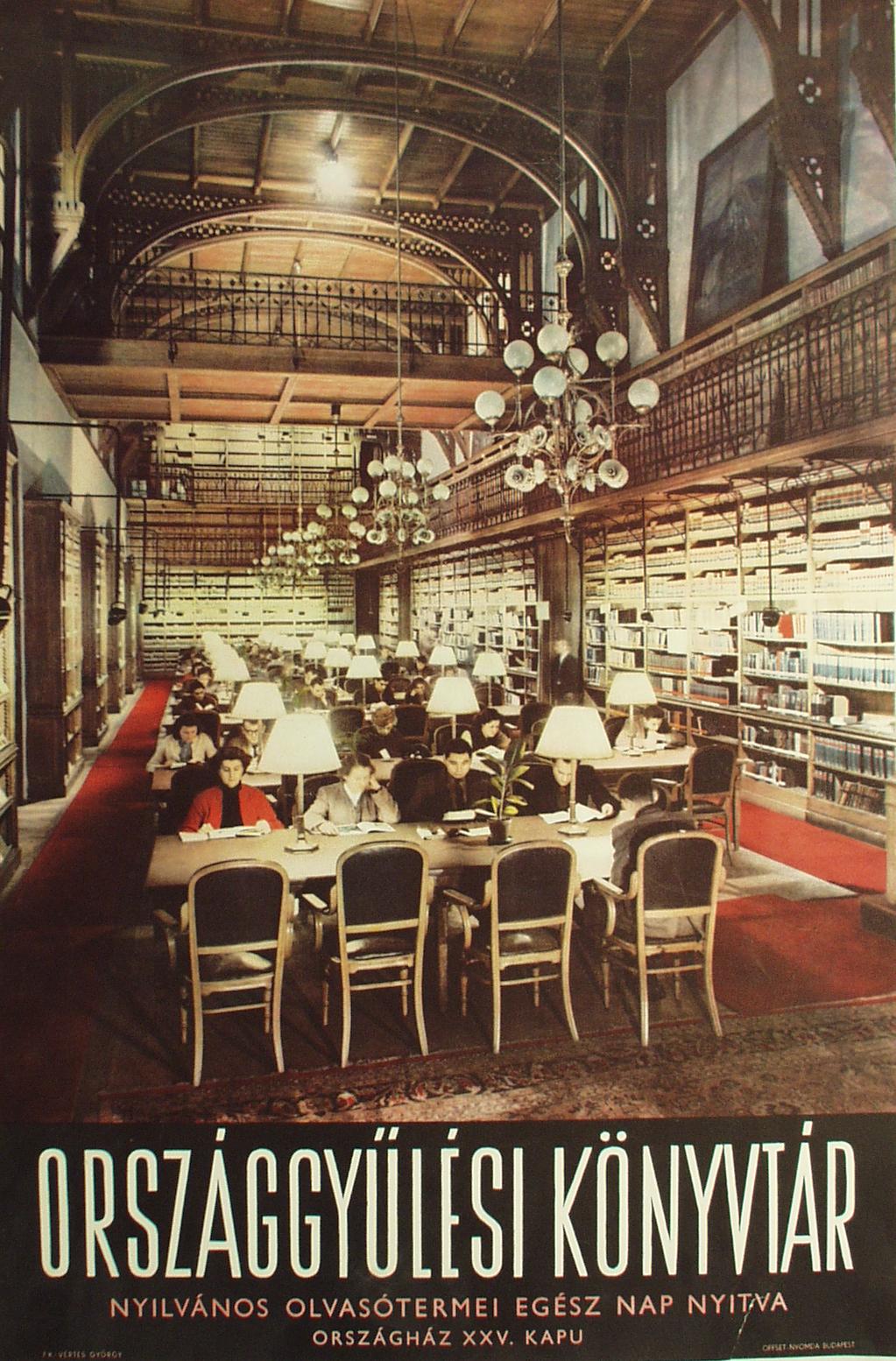 1952-től nyilvános könyvtár, 
fenntartó: Népművelési Minisztérium
1974-től jogi  szakkönyvtár
1991. január 1-jétől újra 
a Parlament Könyvtára, 
DE nyilvános szakkönyvtár is
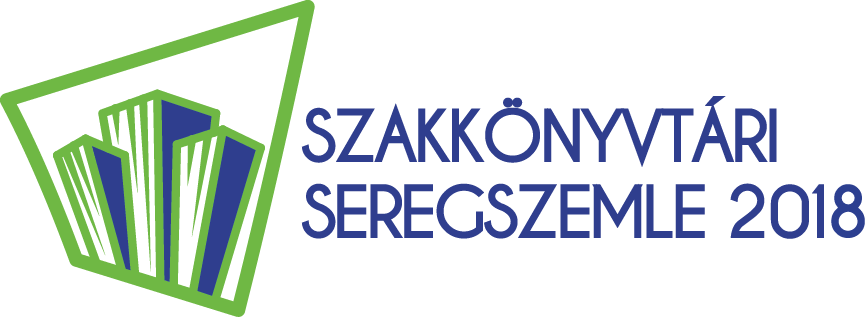 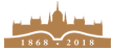 Mire vittük az elmúlt 150 évben?
Mérőszámok és statisztika
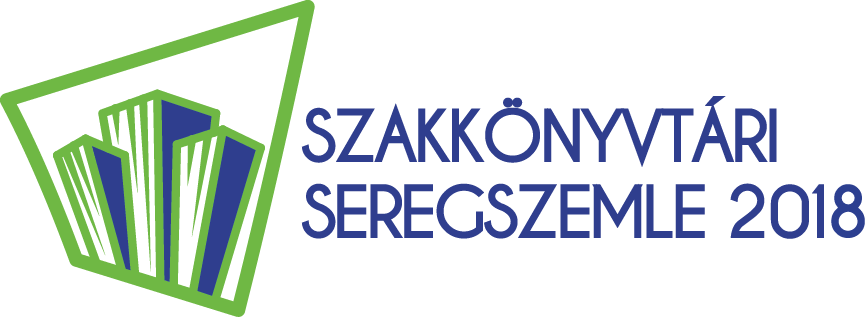 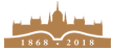 Az Országgyűlés könyvtára,  emellett 
országos tudományos jogi szakkönyvtár
Célkitűzés: műemlék könyvtári környezetben modern szolgáltatások biztosítása
2013. könyvtár-megújítási folyamat része: az olvasóterem felújítása
Visszaállítottuk az eredeti, 1902-es állapotot, Steindl koncepciója szerint.
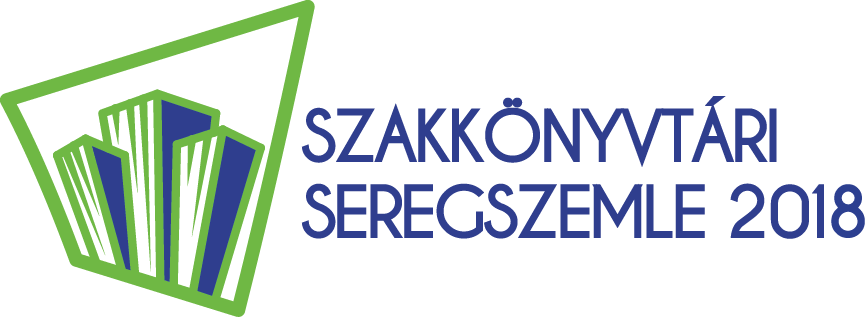 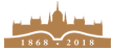 Országgyűlési Könyvtár erőssége: 
a gyűjtemény sokszínűsége, különgyűjteményeink
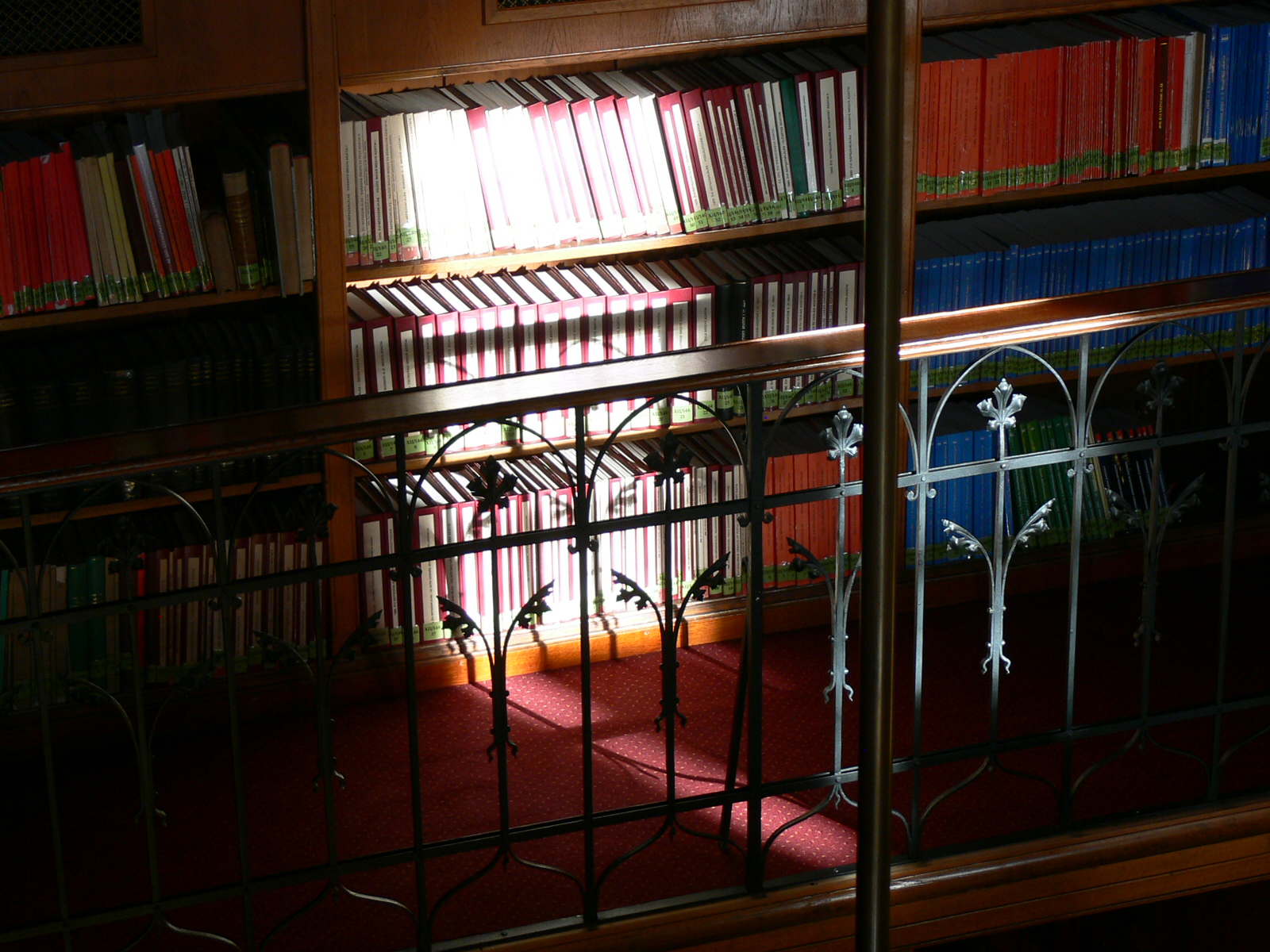 Magyar Parlamenti Gyűjtemény
A legteljesebb gyűjtemény az országban.
Külföldi Parlamenti Gyűjtemény
Egyetlen az országban.
Európai Uniós Letéti KönyvtáraEgyetlen az országban.
Az ENSZ Letéti Könyvtára
Egyetlen az országban.
Muzeális gyűjtemény
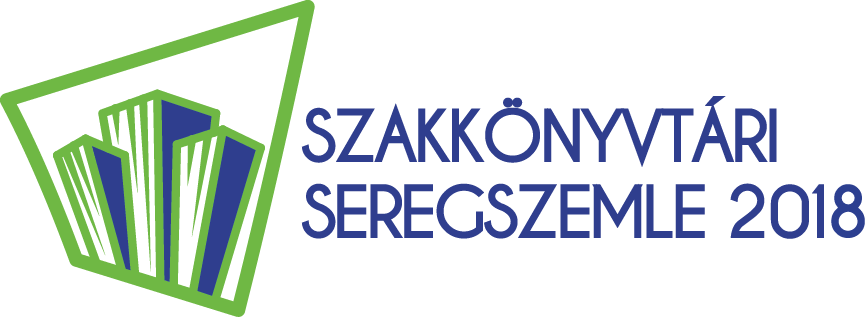 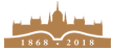 Érdekességek a könyvtár állományából
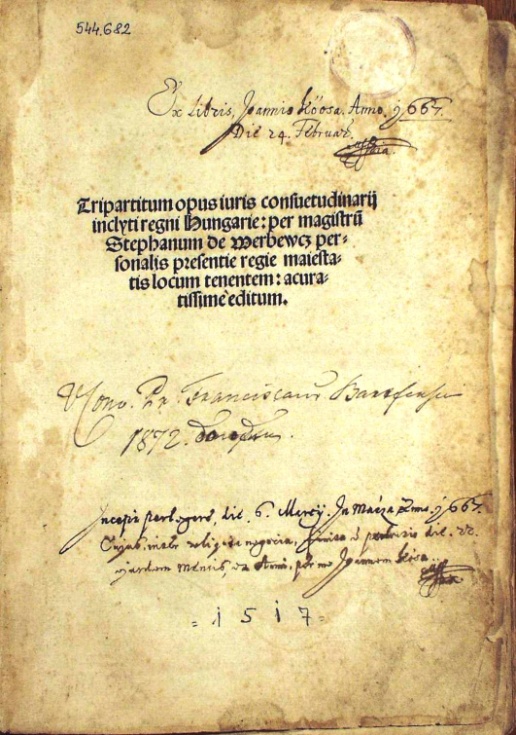 Legrégebbi könyv: Werbőczy István 1517-ben kiadott Tripartituma (Hármaskönyv)
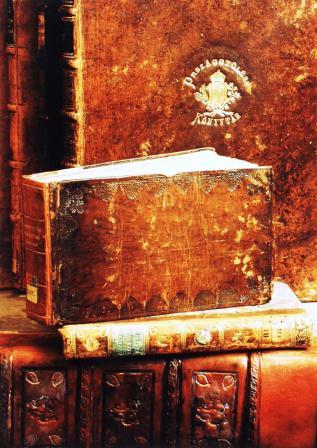 Legkorábbi külföldi folyóirat: 
a Historischer Mercurius, 
ami 1722-ben jelent meg Zürichben.
Legrégebbi időszaki kiadvány: 
a Magyar Hírmondó (1780), 
ez volt az első magyar nyelvű újság.
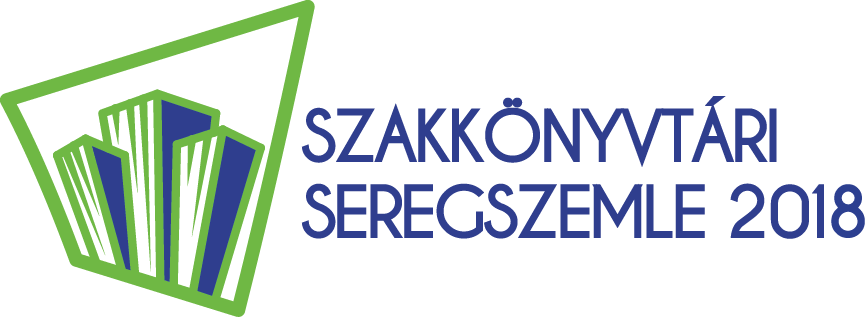 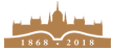 2010-es évek feladatai, amiken túl vagyunk
Új honlap, egyszerűbb, letisztultabb, adatbázis központúbb (közös kereső)
Elektronikus katalógus (a cédulakatalógus felszámolása)
Elektronikus naplózás (szerzeményezés), a kézzel írt korábbi állománynapló bedigitalizálása
Az online szolgáltatások bevezetése (hiány: folyóiratok, jelenleg 400 cím)
Munkafolyamatok egyszerűsítése, adatbázis összevonások
Saját, jól működő digitalizáló műhely + üzleti partnerek
Közgyűjteményi adatbázis alapítás (Hungaricana), mely országos siker, és az első civil szakmai díjat is megkapta
RFID alapú azonosítás (dokumentumok, kapuk), vonalkód kiváltása
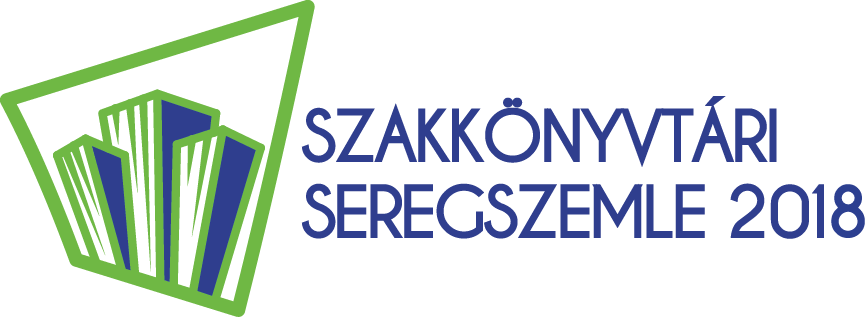 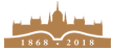 2010-es évek feladatai, amiken nem vagyunk túl
Átfogó leltár (cca. 250 mFt)
Marc21
Valóságos hálózatosodás (párhuzamos munkavégzések)
Országos Könyvtári Platform, de ha ez nem működik, legalább szakkönyvtári ágon…, de valami új IKR beszerzése szükséges lesz
És 150 éves ünnepség sorozat:
 	
Magyar Könyvtárosok VIII. Világtalálkozója (OGYK és OSZK) szervezésében
		(tervezett időpont: 2018. november 5/6/7)
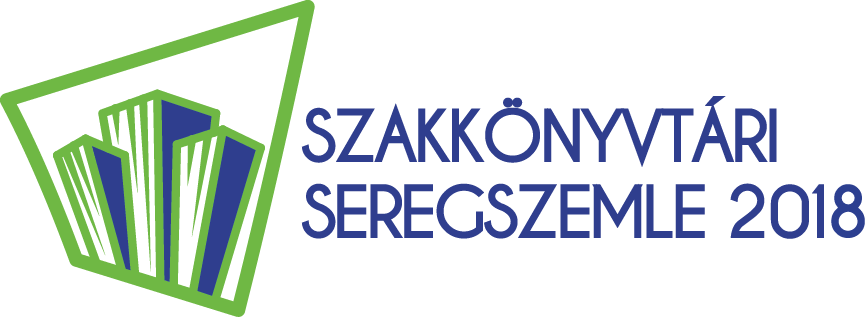 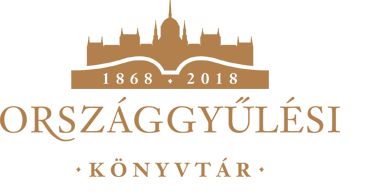 Köszönöm a figyelmet!
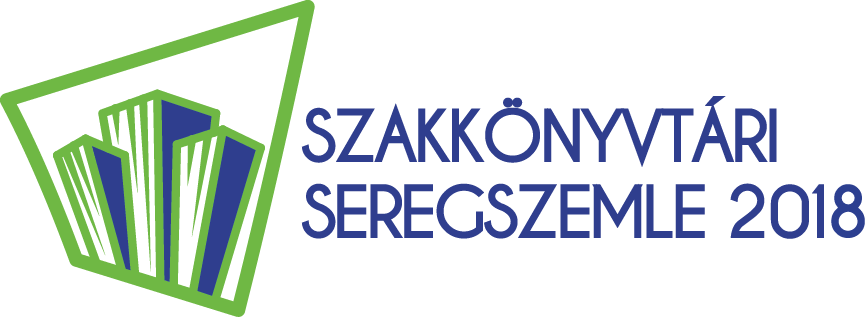